Project Update and Summary of 
Project Priority List (PPL) Activity

RMS 

April 5, 2016
Project Update Agenda
Project Portfolio Update			p. 3-6
Retail Project Highlights
2016 Release Targets
2016 Project Spending Forecast
Questions?
Location of Project Priority List (PPL):   http://www.ercot.com/services/projects/index
Retail Project Highlights
RMGRR126 – Additional ERCOT Validations for CBCI File	In Flight
In Planning phase
July go-live target (to be confirmed during Planning)

RMGRR127 – Efficiencies for Acquisition Transfer		In Flight
In Planning phase
December go-live target (to be confirmed during Planning)

ERCOT Flight Certification Website		In Flight
In Planning phase

SCR786 – Retail Market Test Environment		In Flight
In Initiation phase, gating to Planning on 4/13
December go-live target (to be confirmed during Planning)
Note:  Projected Go-Live dates are subject to change.Please watch for market notices as the effective dates approach.
3
2016 Release Targets – Board Approved NPRRs / SCRs / xGRRs
E

E

E






E
E

E
E

E
NS

E

NS








P
NS

H

NS

NS

NS

NS

 

 


P

I
7/23 – 7/24
May 26
12/10 – 12/11
EMS Upgrade “Chill”
2016 TBD Items (and point at which they became “TBD”)
APPENDIX
Red Text: New additions and target release changes
Strike-Through Text: Previous target release changes
(a), (b), etc. indicates multiple phases
Go-live dates can differ from Protocol effective dates – Please refer to market notices for more details
NPRR686(b) – Solar portion
In-Flight Items Planned for 2017 Delivery
CMM bundle (Planning): NPRR439, NPRR519, NPRR620, NPRR683, NPRR702
CRR Upgrade (Planning): SCR777
Release targets are subject to change
Project Status Codes: NS = Not Started, I = Initiation, P = Planning, E = Execution, H = On Hold
4
2016 Project Spending Forecast
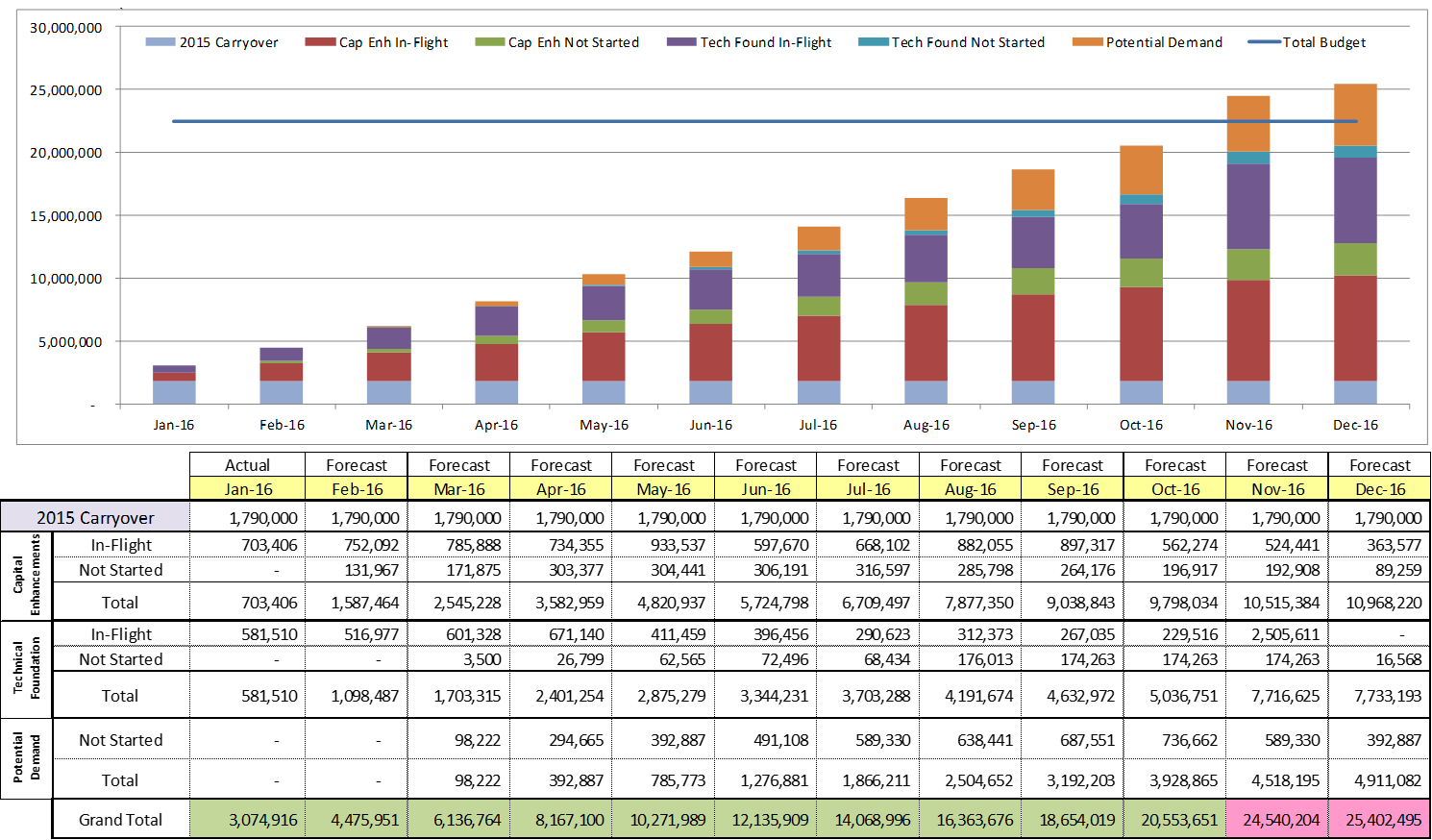 2016 PPL Budget  =  $22.5M
“Potential Demand” represents internal ERCOT projects that have not been fully approved
5
Questions?